What Was the Progressive Era?
Key Periods in U.S. History
Essential Question
How does social reform impact a nation?
Learning Objectives
After this lesson, you will be able to:
Explain the goals of the Progressive Era. 
Analyze reform movements of the Progressive Era.
I Think/We Think
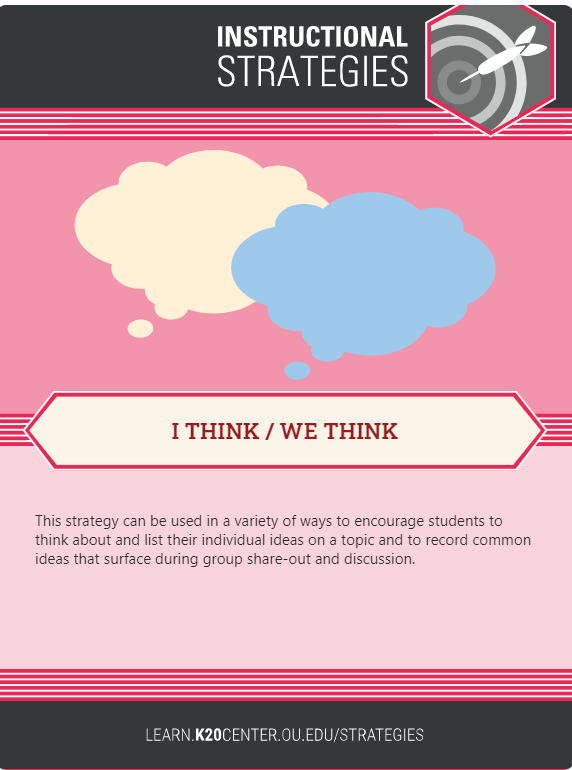 Under “I Think,” write an idea or definition of what the word progressive might mean.
Progressive Era Photographs
Silently evaluate the photographs from the Progressive Era.  
Take notes about what you think each photograph is depicting.
Add more notes to describe what the Progressive Era was about in the “I Think” column.
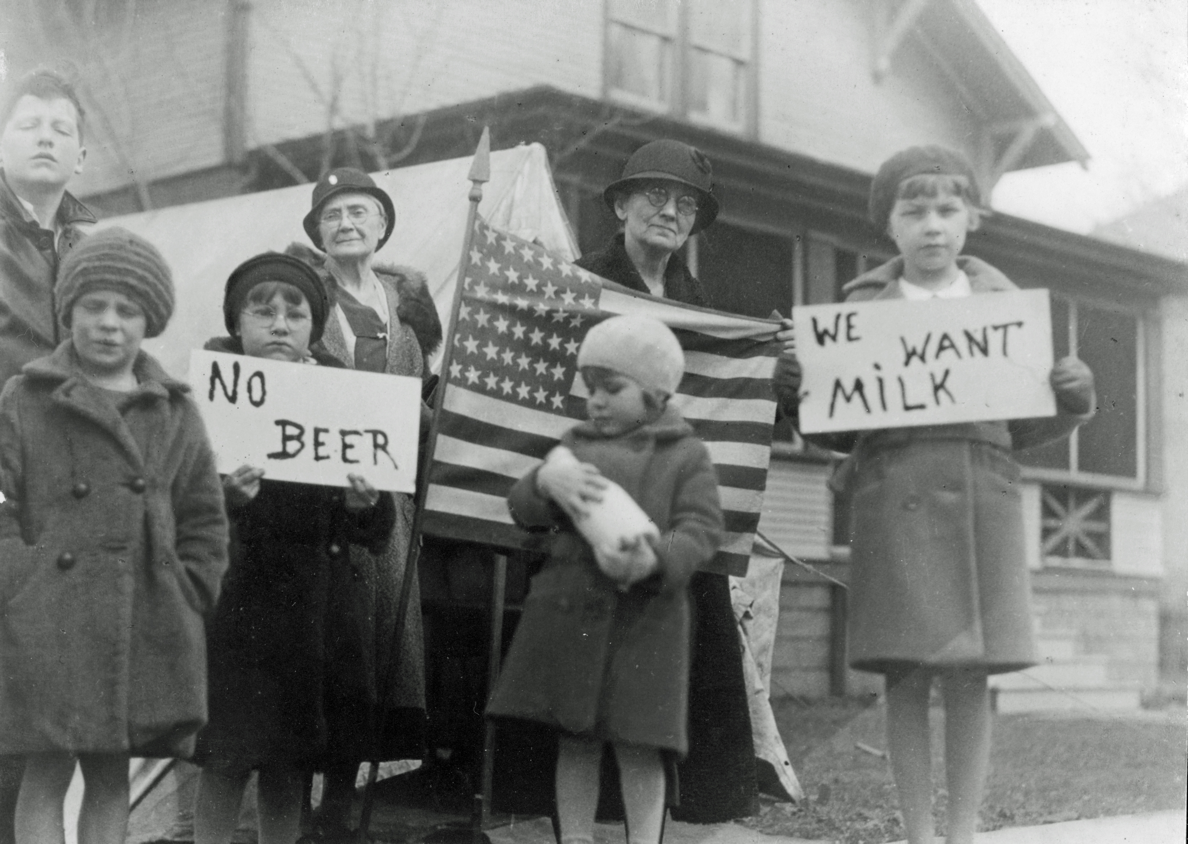 Women who supported the Temperance Movement
[Speaker Notes: Unknown photographer. (1916). Women support prohibition. Grand Rapids History & Special Collections, Archives, Grand Rapids Public Library, Grand Rapids, MI.]
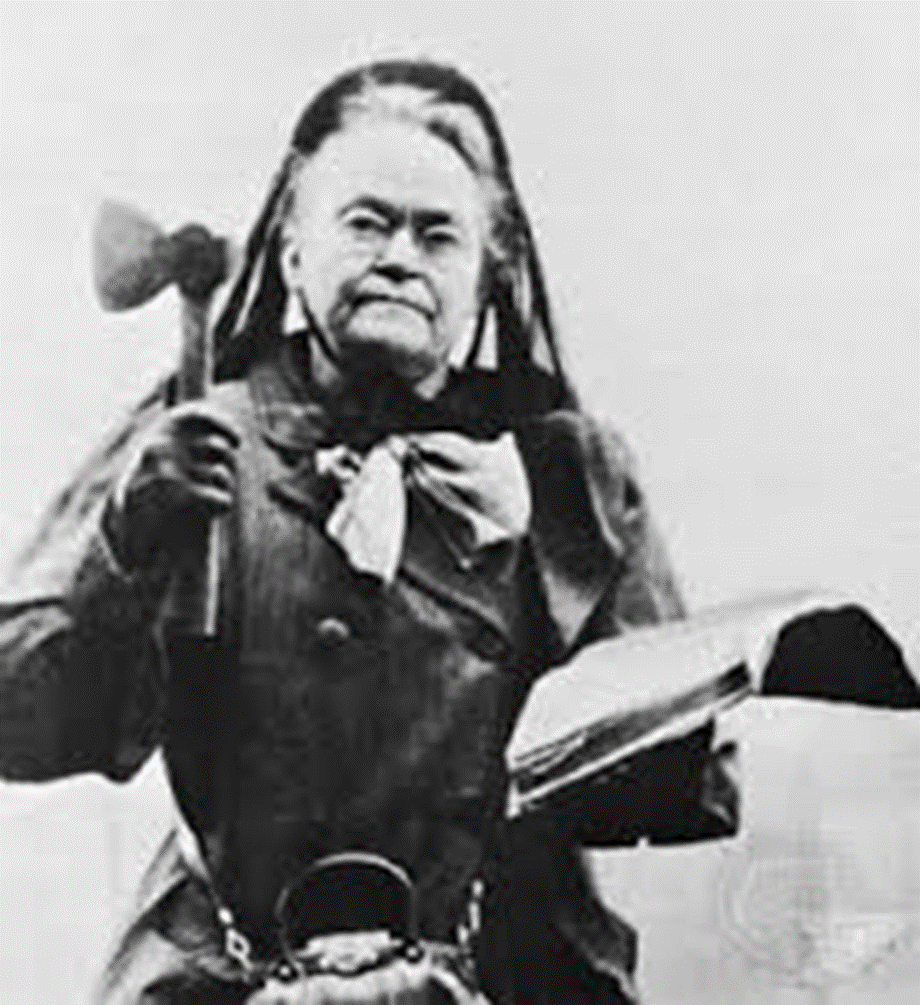 Carrie Nation, seen holding a Bible in one hand and an axe in the other. Nation was an active member of the Temperance Movement.
[Speaker Notes: Unknown. (c. 1900). Carry A. Nation with hatchet and bible. Wikimedia Commons. https://commons.wikimedia.org/wiki/File:Carry_A._Nation_with_hatchet_and_bible.jpg]
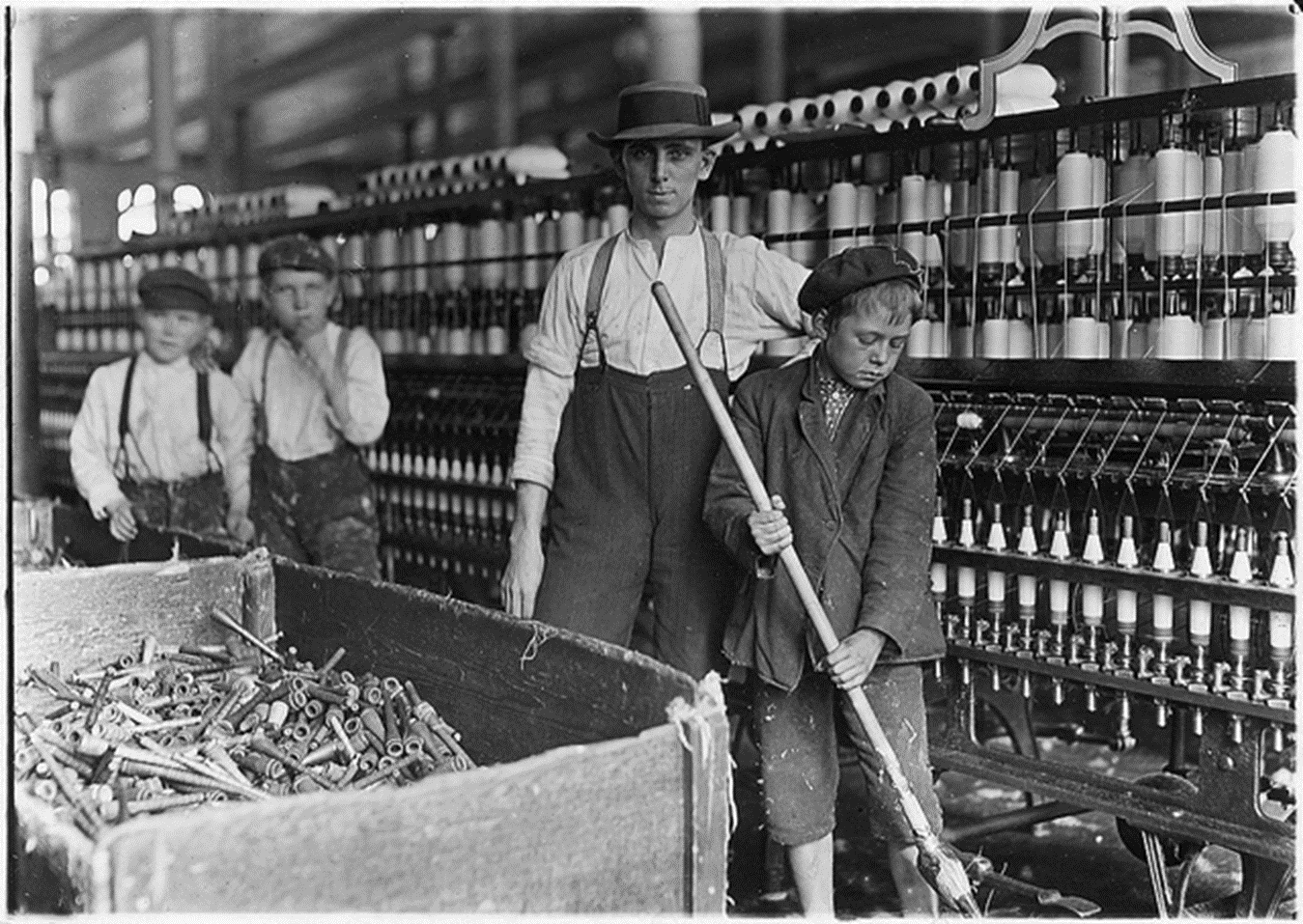 Children working in a cotton mill
[Speaker Notes: Hine, L. (1908, December 1). Sweeper and doffer boys in Lancaster Cotton Mills. U.S. National Archives and Records Administration Collection. Wikimedia Commons. https://commons.wikimedia.org/wiki/File:Sweeper_and_doffer_boys_in_Lancaster_Cotton_Mills._Many_more_as_small._Lancaster,_S.C._-_NARA_-_523120.jpg]
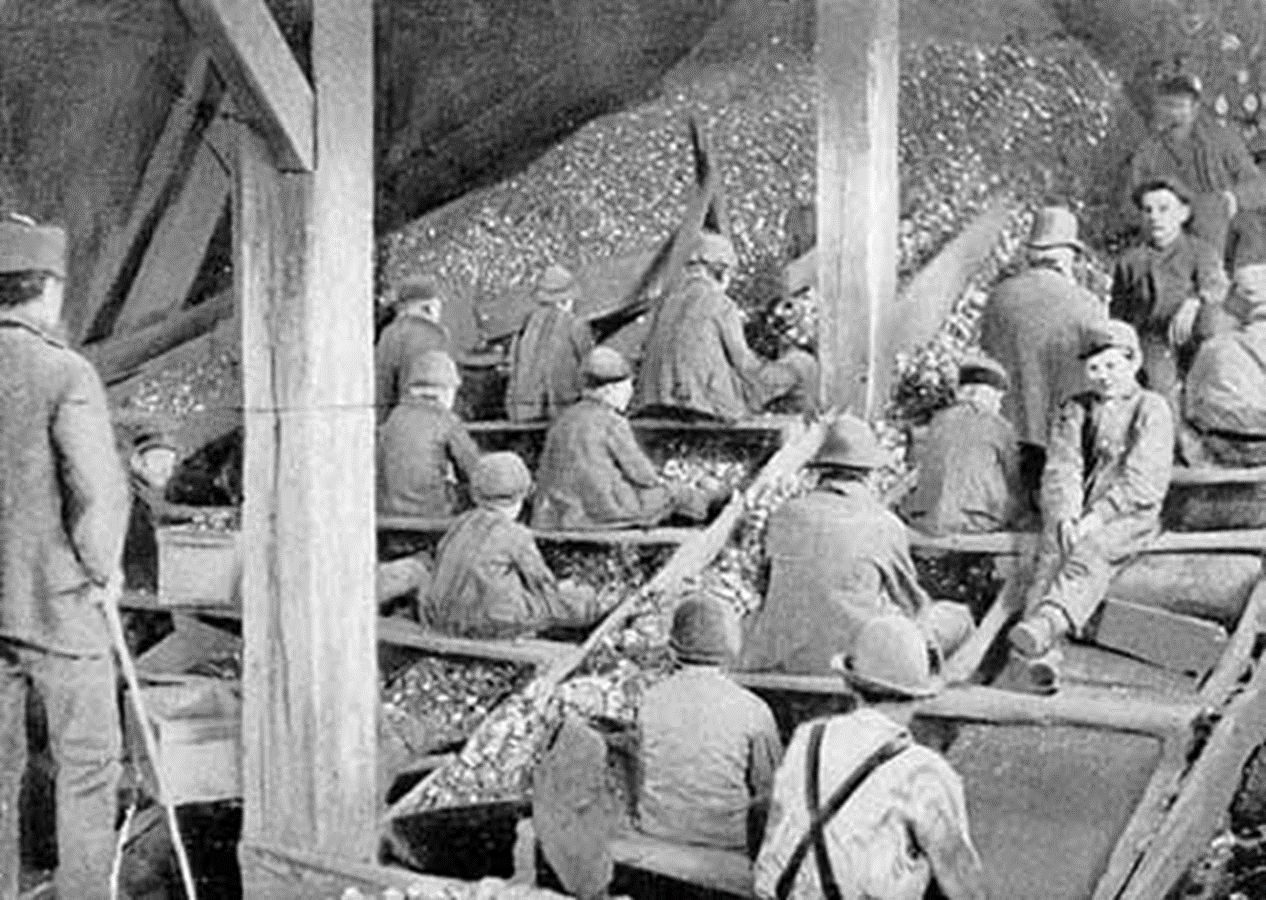 Children working in a coal mine
[Speaker Notes: The Ohio State University. (n.d.). The boys in the breakers. ehistory. https://ehistory.osu.edu/exhibitions/gildedage/content/breakerboys]
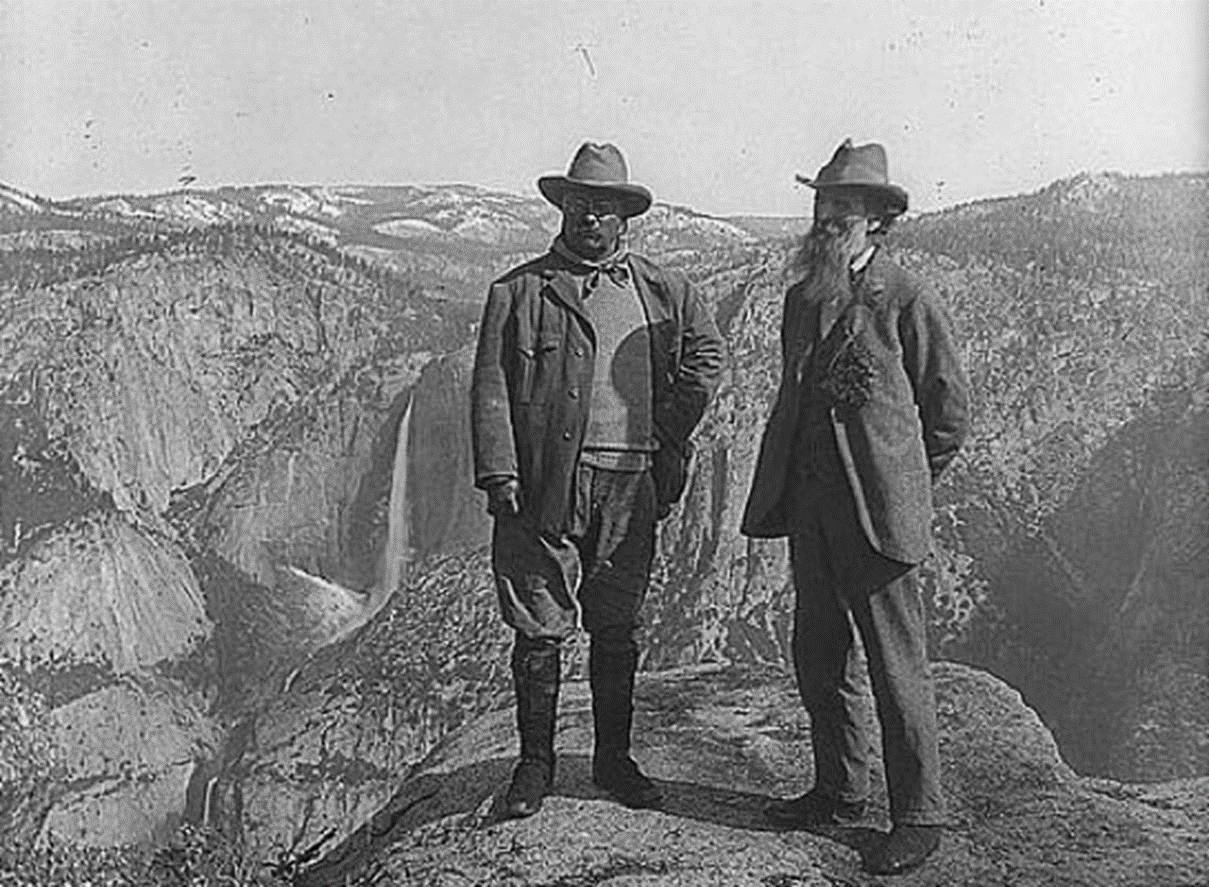 President Teddy Roosevelt and John Muir at the top of Glacier Point in Yosemite National Park
[Speaker Notes: Underwood & Underwood. (1906). U.S. president Theodore Roosevelt (left) and nature preservationist John Muir, founder of the Sierra Club, on Glacier Point in Yosemite National Park. In the background: Upper and lower Yosemite Falls. Library of Congress Collection. Wikimedia Commons. https://commons.wikimedia.org/wiki/File:Muir_and_Roosevelt_restored.jpg]
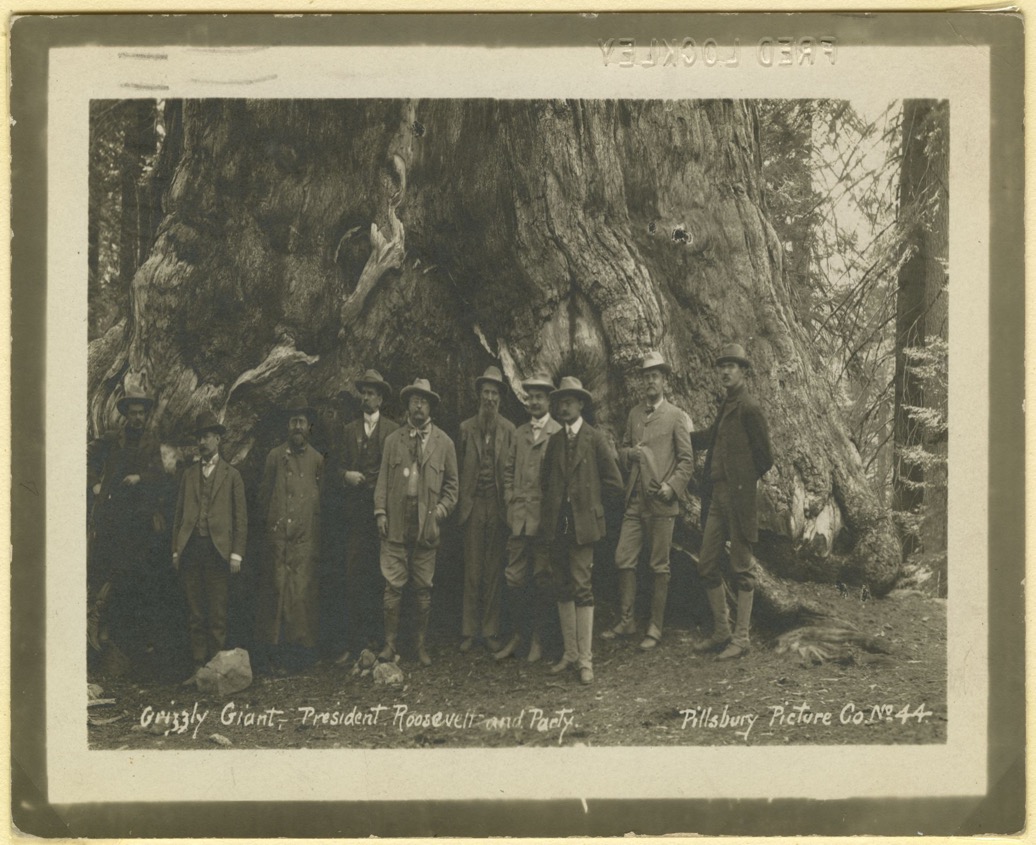 President Teddy Roosevelt in front of “Grizzly Giant” redwood in Yosemite National Park
[Speaker Notes: Pillsbury Picture Co. (1903). Grizzly giant, President Roosevelt and party. Theodore Roosevelt Birthplace National Historic Site.https://www.theodorerooseveltcenter.org/Research/Digital-Library/Record?libID=o286618]
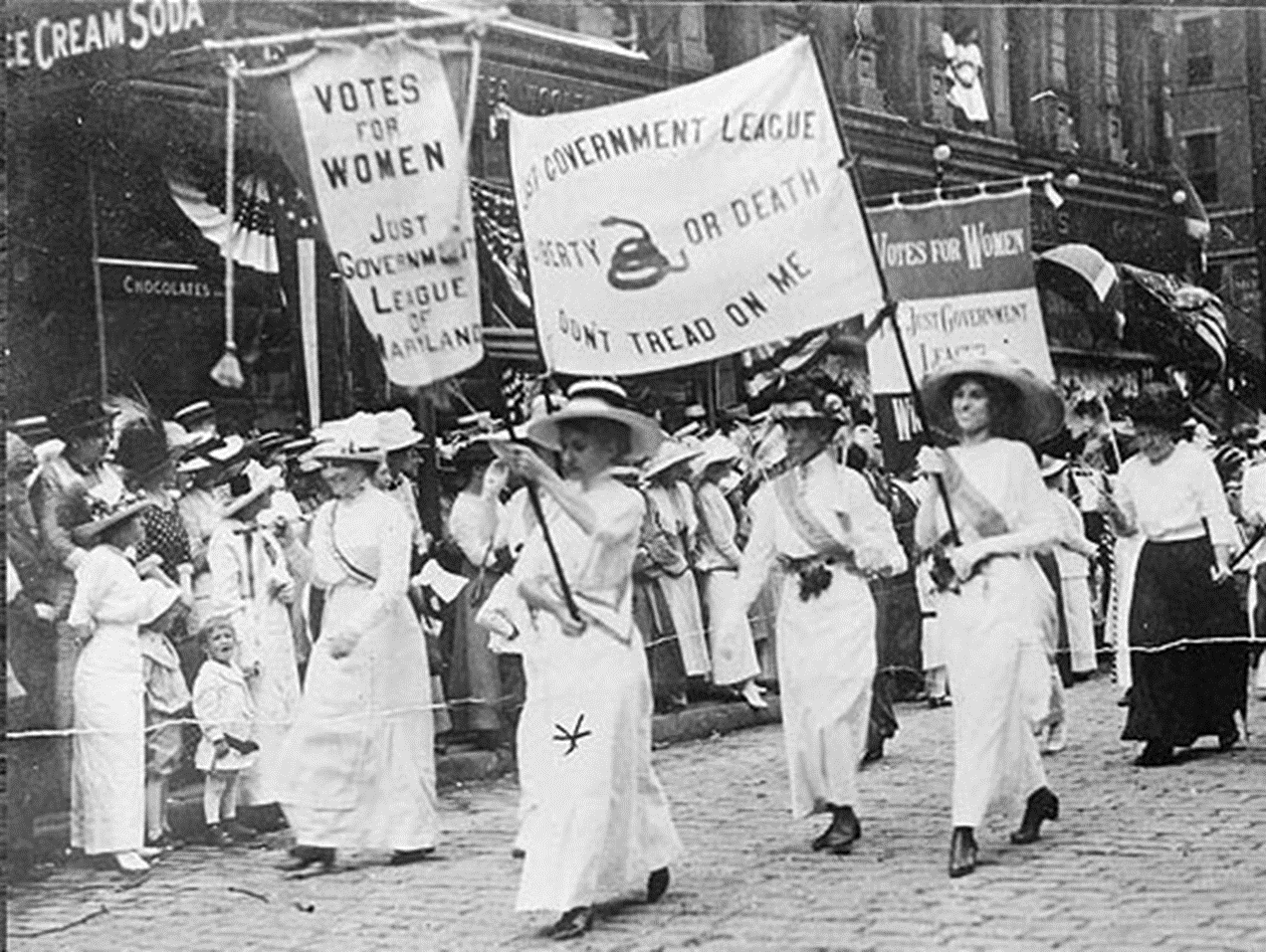 Women marching for the vote
[Speaker Notes: Unknown. (1913, March 3). The Just Government League of Maryland marching for women’s suffrage, Washington, DC, March 3, 1913. Maryland State Archives. MSA SC 2167-35. https://msa.maryland.gov/msa/stagser/s1259/153/html/0044/womenhist/wmenvote.html]
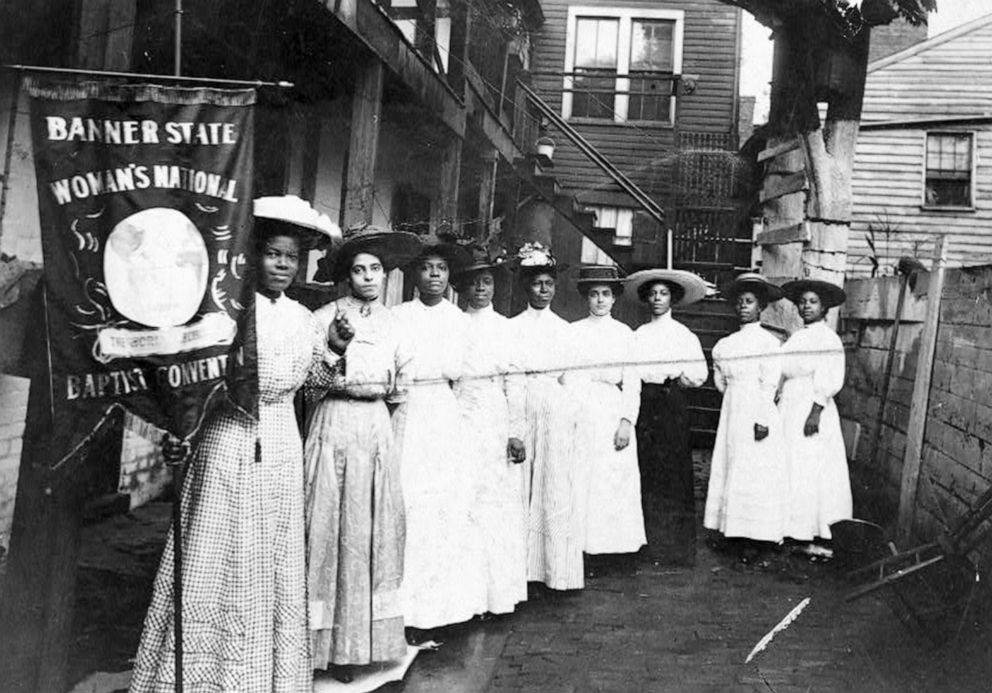 Women marching for the vote
[Speaker Notes: Unknown photographer. (c. 1905-1915). Nine African-American women posed, standing, full length, with Nannie Burroughs holding banner reading, "Banner State Woman's National Baptist Convention.” Library of Congress. https://www.loc.gov/item/93505051/]
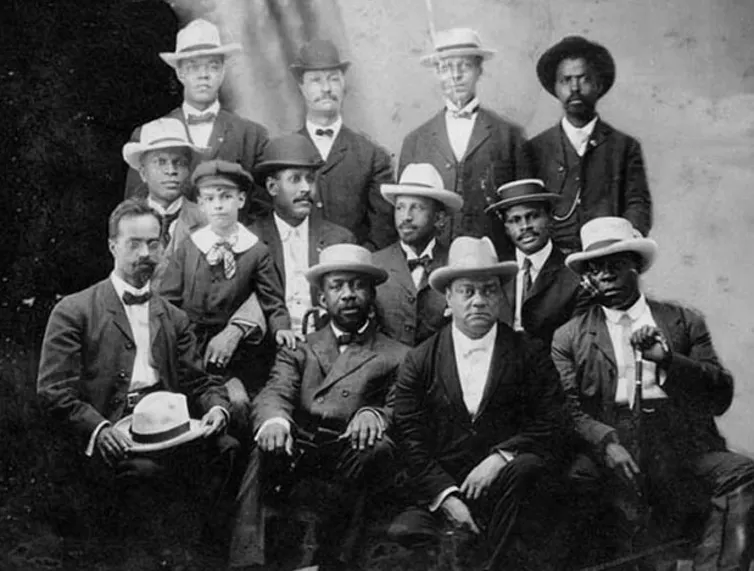 W. E. B. Du Bois seated with other men at the Niagara Conference to discuss suffrage and equal opportunity
[Speaker Notes: Unknown author. (1905). Niagara Movement: Meeting in Fort Erie, Canada, 1905. Library of Congress Collection. Wikimedia Commons. https://commons.wikimedia.org/wiki/File:Niagara_movement_meeting_in_Fort_Erie,_Canada,_1905.jpg]
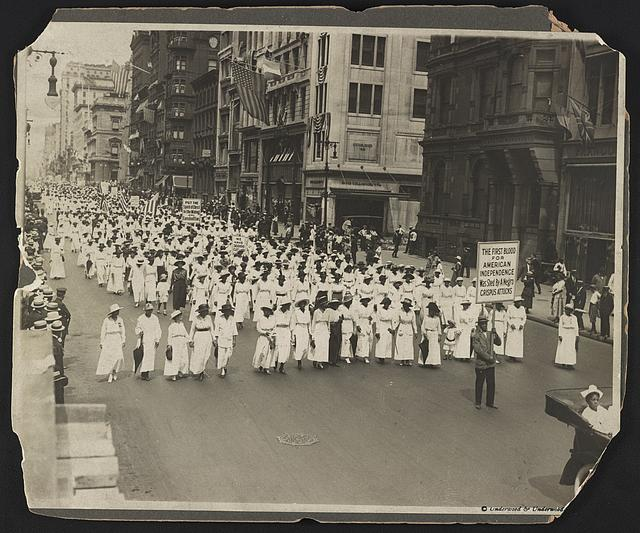 Silent Parade in New York City to protest lynchings
[Speaker Notes: Underwood & Underwood. (c. 1917). Silent protest parade in New York [City] against the East St. Louis riots, 1917. Library of Congress. https://www.loc.gov/item/95517074/]
I Think/We Think
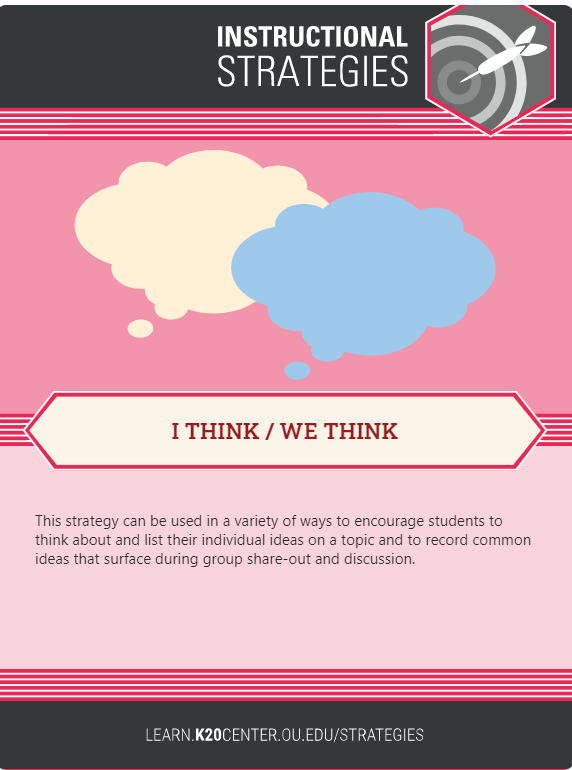 In groups of four, discuss the definitions of progressive from the “I Think” portion of your papers. 
Discuss what the Progressive Era was about and add your common definition to the “We Think” portion of your papers.
Analyzing Primary Sources
Read the primary sources from the Progressive Era and use the CUS and Discuss strategy to:
	Circle new words.
	Underline details to support the main ideas.
	       Star the main ideas.

Discuss in your group what you have circled, underlined, and starred.
Reform Movement Presentations
Work with your group to research your assigned social reform movement and create both of the following:
A platform speech
Research the social reform movement in your textbook and online.
Clearly explain in 1-3 paragraphs why the reform is important to the nation.
Each student must speak during the presentation.
A poster 
The poster should be well designed and promote your cause.